Udržitelnost při nákupu potravin, stravování30. dubna 2021
Právní rámec udržitelnosti při nákupu potravin
§ 6 odst. 4 ZZVZ – povinné OVZ od 1.1.2021

ustanovení ZZVZ umožňující OVZ
§ 94 ZZVZ - štítky (ekologické produkty, fairtradové produkty)

§ 37a ZZVZ – možná podmínka účasti v zák. č. 174/2021 Sb., účinnost od 1.1.2022:
a) 	místní nebo regionální potraviny z krátkého dodavatelského řetězce, 
b) 	potraviny v režimech jakosti
c) 	potraviny produkované v systému ekologického zemědělství
2
Udržitelné potravinové systémy
Strategie „od zemědělce ke spotřebiteli“ pro spravedlivé, zdravé a ekologické potravinové systémy Evropské komise
dosažení cílů udržitelného rozvoje OSN (SDGs)
omezení negativního vlivu evropského zemědělství na klimatické změny (produkuje 1/10 objemu skleníkových plynů EU) 
snížení používání pesticidů a umělých hnojiv
zvýšení podílu ekologického zemědělství až na 25 % zemědělské půdy EU
souběžně plán na zvýšení biodiverzity 
Evropská komise vnímá, že nejspíš dojde ke zkrácení produkčních řetězců a více potravin se bude vyrábět v Evropě.
EU GPP kritéria pro zadávání zelených veřejných zakázek v EU pro stravování, stravovací služby a prodejní automaty

Sdělení Komise – Pokyny EU k darování potravin (europa.eu)
3
Udržitelnost při nákupu potravin
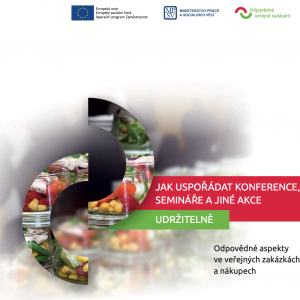 Předměty plnění: Stravování, kantýny a bistra | SOVZ


Soubor požadavků využitelných při nákupu potravin
4
Udržitelnost při nákupu potravin
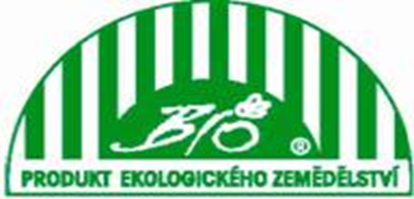 Environmentálně udržitelné aspekty 
ekologické produkty/biopotraviny, snižování množství odpadů vyloučením jednorázových balení nápojů, smetany do kávy apod.

Další/etické aspekty: vyloučení vajec z klecových chovů

Etické nakupování
 certifikace FAIRTRADE - zejména káva, kakao, čokoláda, 
ale také čaj, banány, ovocné džusy, rýže, cukr (prokázat 
lze i členstvím ve WFTO, viz: Jak poznat fairtradové výrobky - Fairtrade Česko a Slovensko)

Sociálně udržitelné aspekty 
- zapojení sociálního podniku formou hodnocení
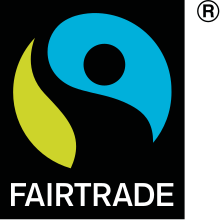 5
Udržitelnost při nákupu potravin
Kritéria pro zadávání zelených veřejných zakázek v EU pro stravování, stravovací služby a prodejní automaty (GPP kritéria) – aktualizovaná 2019
Sezónní produkce - pěstovaná ve venkovním prostředí a přepravovaná na kratší vzdálenosti (str. 21 GPP kritérií)
může mít menší dopady na životné prostředí
může mít lepší chuť, kvalitu i cenu
podporuje větší nabídku možností stravy na rostlinné bázi

Zadavatel musí určit, které ovoce a zelenina je ve kterém období roku sezónní. Existující kalendáře ovoce a zeleniny: 
	Období sklizně a doba skladování ovoce a zeleniny - aktuální kalendář 	MZe dostupný zde
Hnutí DUHA Friends of the Earth Czech Republic
Skutečně zdravá školní jídelna
6
Příklad z praxe města Řím
Město Řím při zajištění školního stravování : 
vybrané ovoce a zelenina (hlávkový salát, jahody, třešně, mangold, čekanka listová, celer a bazalka) - od sklizně se musí dostat ke strávníkům školní jídelny do 3 dnů 
 na produktech označených „zaručeně čerstvé“ musí být uvedena 	- informace o firmě, která je sklidila a  datum sklizně  	
	- (adresa zpracovatelského centra)

denně 144 000 obědů, z nich 69% obsahuje ekologické
	produkty (chleba, luštěniny, cereálie, olivový olej, 
	těstoviny, rýže, sýry, ovoce a zelenina)

sezónnost vlastní oblasti Říma – přizpůsobená zimní a letní menu
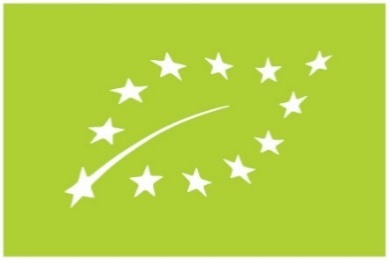 7
Skutečně zdravá škola / Skutečně zdravá jídelna
Zapojeno 427 školních jídelen
 	- ročně spotřebují 6 700 tun potravin za 400 mil. Kč 

Programy: Skutečně zdravá škola / Skutečně zdravá jídelna

Bronzový certifikát – sezónní pokrmy vyrobené min. ze 75 % z čerstvých surovin od místních producentů

Stříbrný certifikát - navíc 5 % surovin z ekologického zemědělství

Zlatý certifikát - navíc 10 % surovin z ekologického zemědělství 
	- cca 10 - 20% nárůst ceny stravování; 
	- přes 80 % rodičů je ochotno připlatit za vyšší kvalitu pokrmů
8
Příklad z praxe MŠ Louny
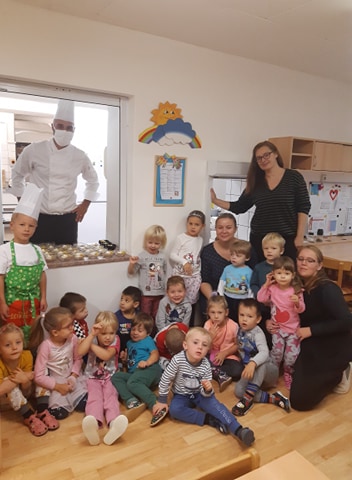 Mateřská škola Fügnerova, Louny - zlatá certifikace 
programu Skutečně zdravá škola
10 % surovin jsou ekologické produkty
pouze vejce z volných výběhů
sezónnost a čerstvost (kalendář a seznam 
	programu SZŠ)

plýtvání potravinami
eliminace množství obalů potravin/odpadů, ale i biologického odpadu
ekologicky šetrné čisticí prostředky a mycí prostředky

participace 
	- informování rodičů i dětí o původu surovin, 
	- zapojování veřejnosti do akcí spojených s udržitelným 	stravováním, 	pěstováním a vařením
9
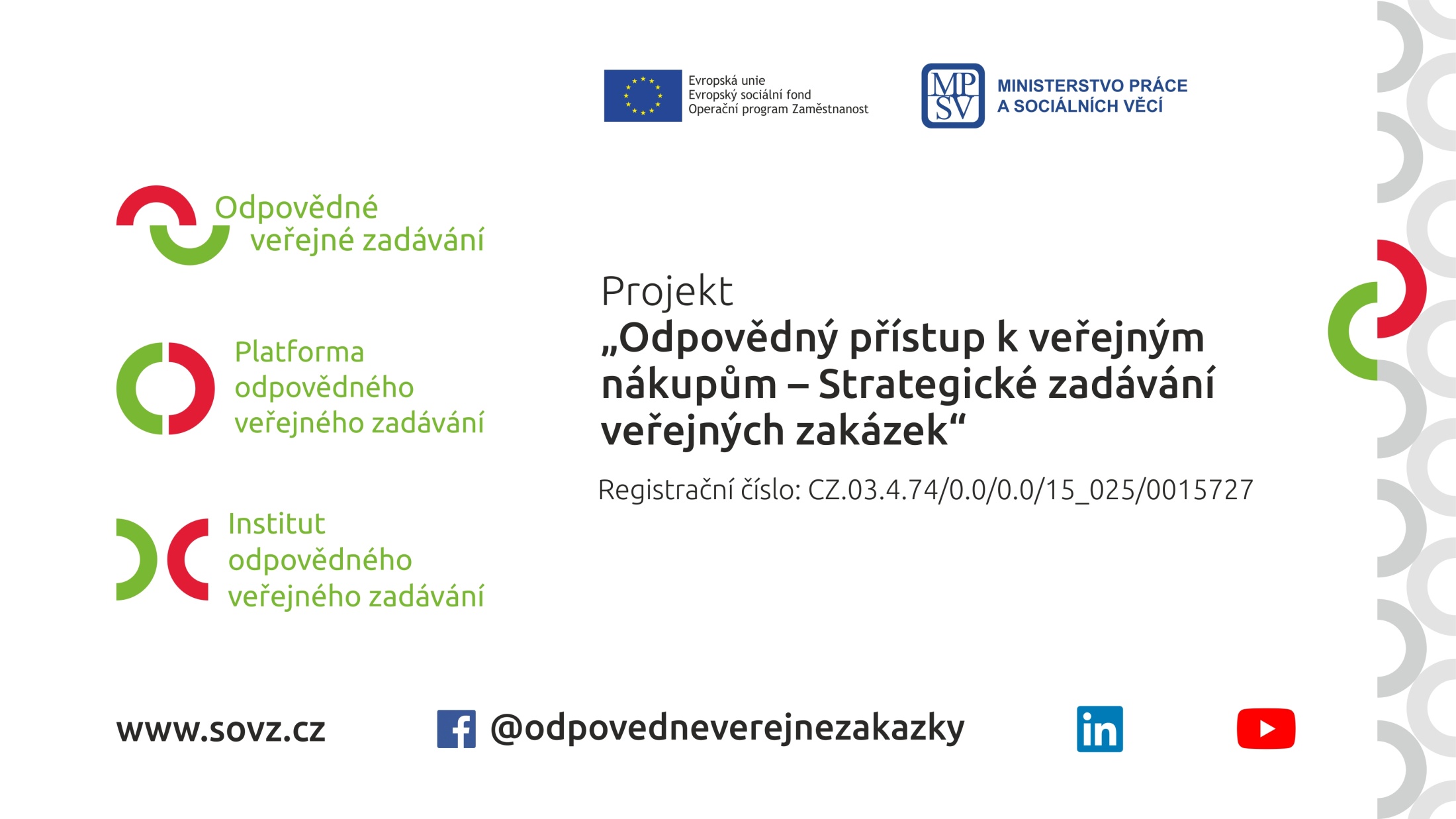 10
Děkuji za pozornost



			Monika Dobrovodská, MPSV			monika.dobrovodska@mpsv.cz
11